CHÀO MỪNG CÁC EM ĐÃ ĐẾN VỚI BUỔI HỌC NGÀY HÔM NAY!
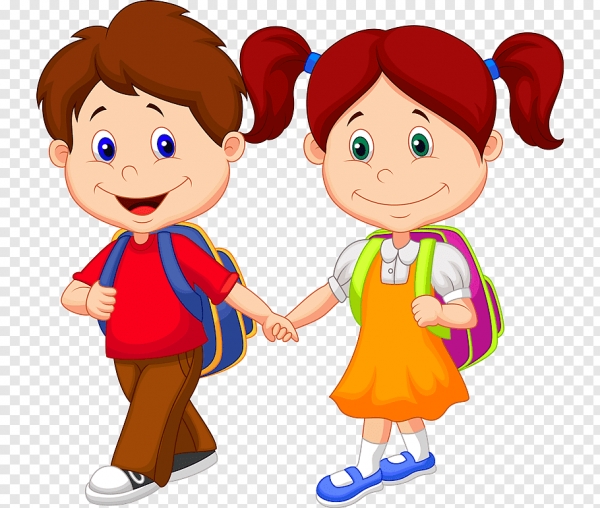 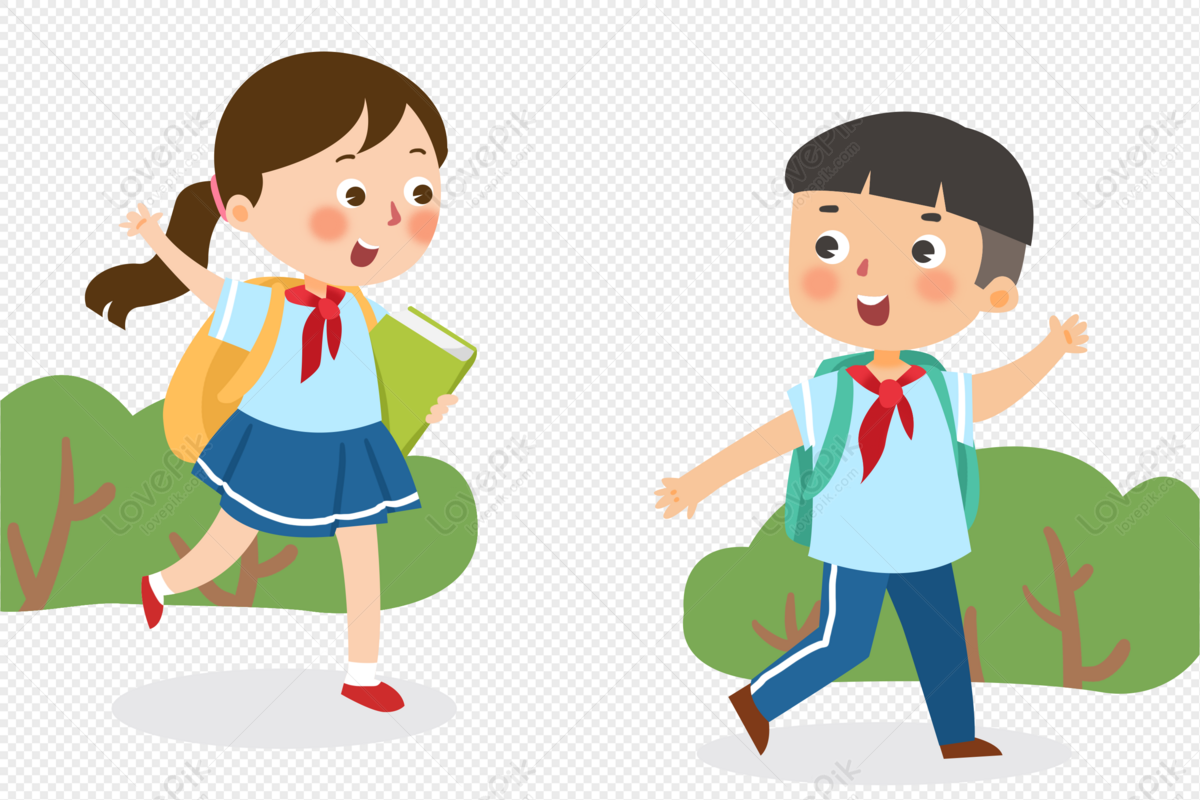 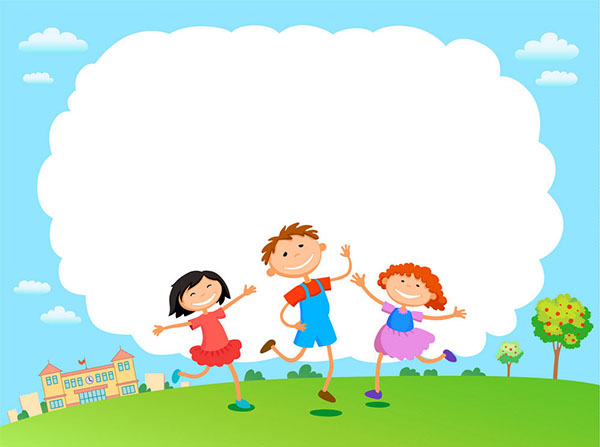 HOẠT ĐỘNG 1: KHỞI ĐỘNG
Năm học này, môn Ngữ văn 6 của trường mình học theo bộ sách nào?
      Kết nối tri thức và cuộc sống
B.       Cánh diều
C.       Chân trời sáng tạo
B
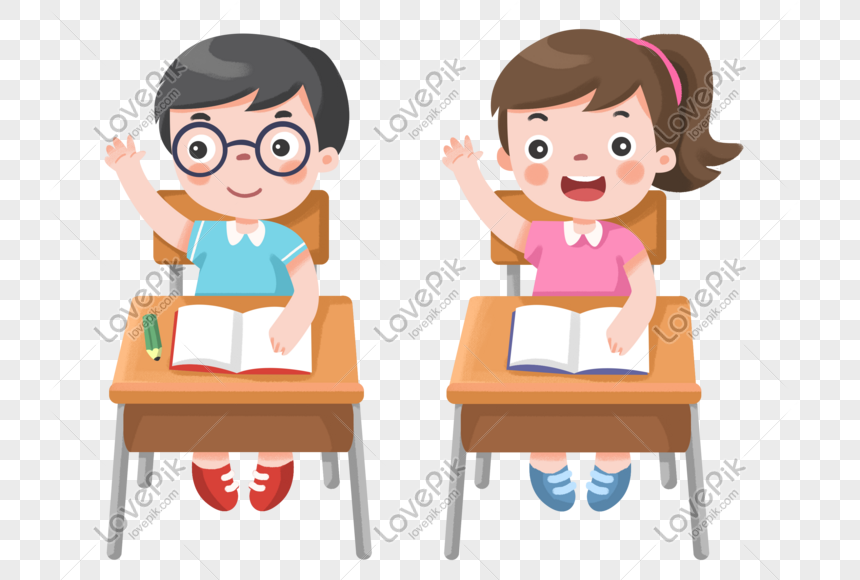 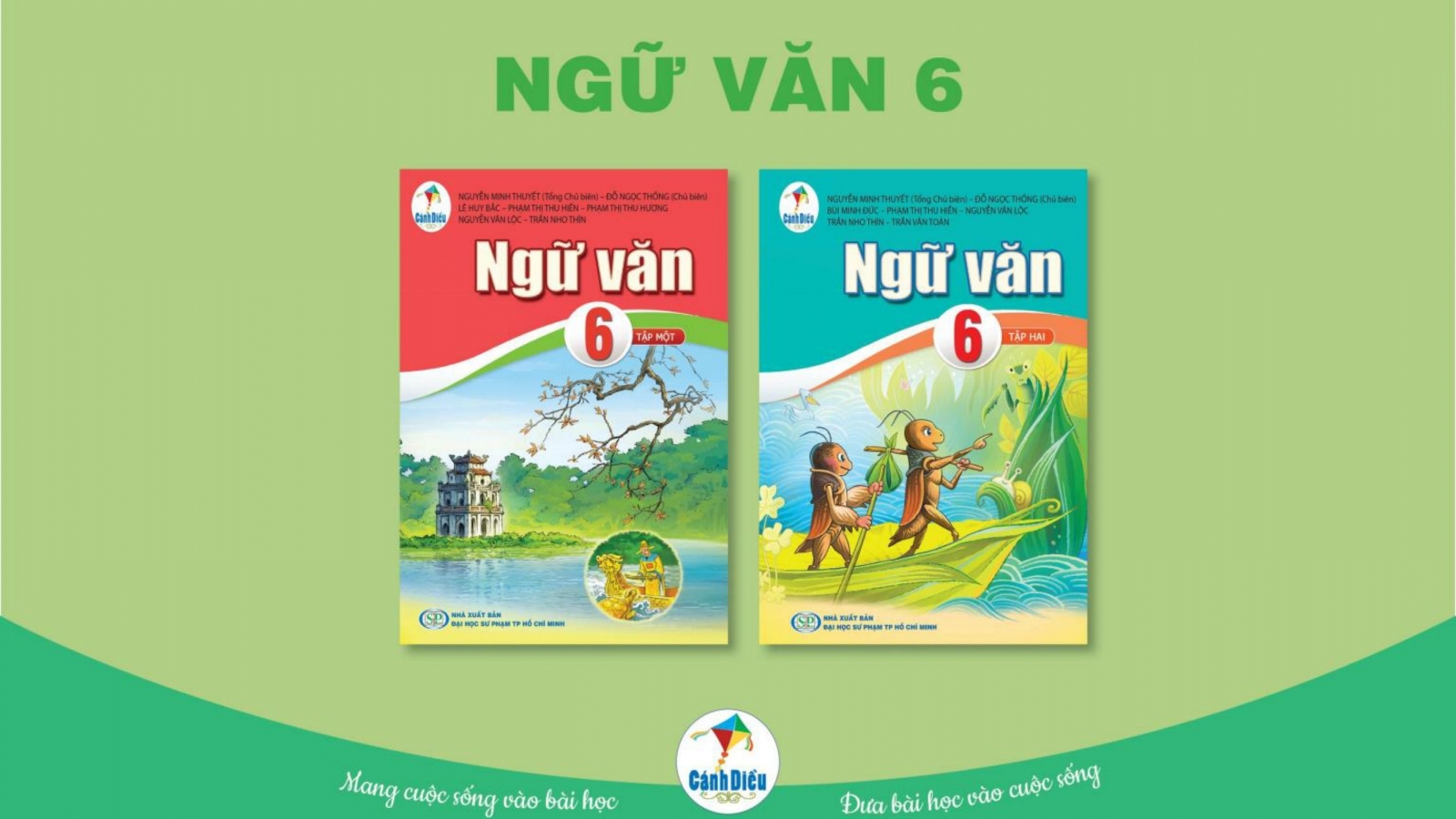 EHãy nêu những cảm nhận ban đầu của em khi cầm cuốn sách Ngữ văn 6 trên tay? Em có nhận xét gì về cuốn sách này?
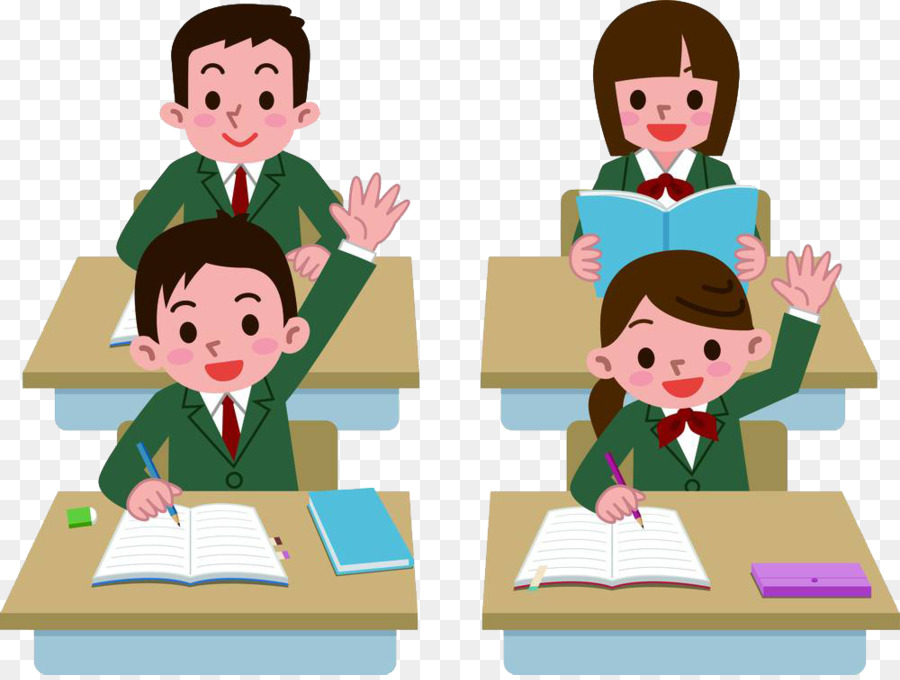 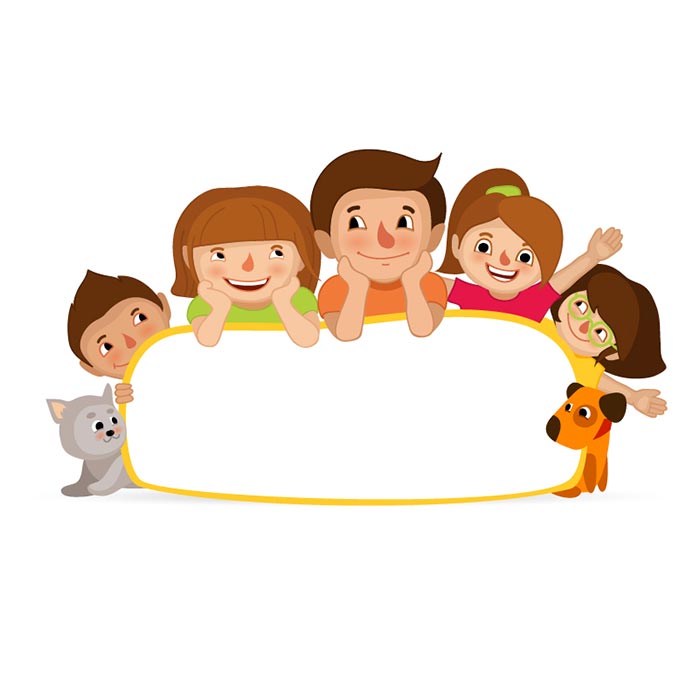 HOẠT ĐỘNG II: HÌNH THÀNH KIẾN THỨC
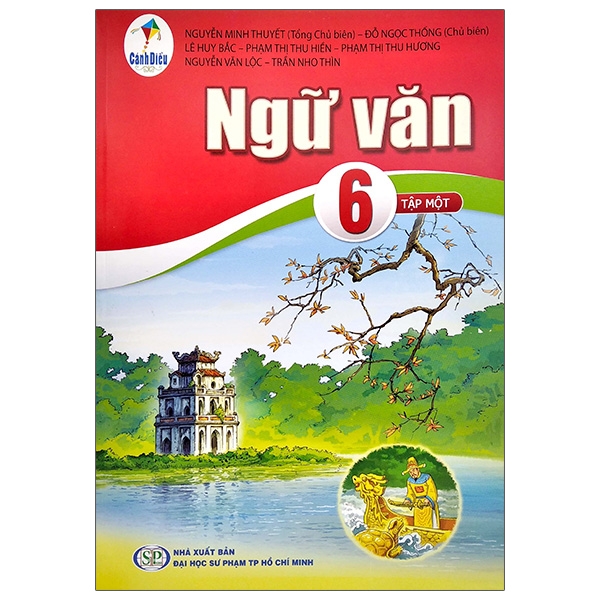 BÀI MỞ ĐẦU
( NỘI DUNG VÀ CẤU TRÚC SÁCH NGỮ VĂN 6)
YÊU CẦU CẦN ĐẠT
Bài học này giúp các em hiểu được:
Những nội dung chính của sách Ngữ văn 6.
Cấu trúc của sách và các bài học trong sách.
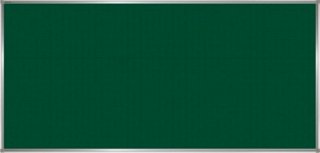 BÀI MỞ ĐẦU
( NỘI DUNG VÀ CẤU TRÚC SÁCH NGỮ VĂN 6)
* YÊU CẦU CẦN ĐẠT
Bài học này giúp các em hiểu được:
Những nội dung chính của sách Ngữ văn 6.
Cấu trúc của sách và các bài học trong sách.
A. Nội dung sách Ngữ văn 6
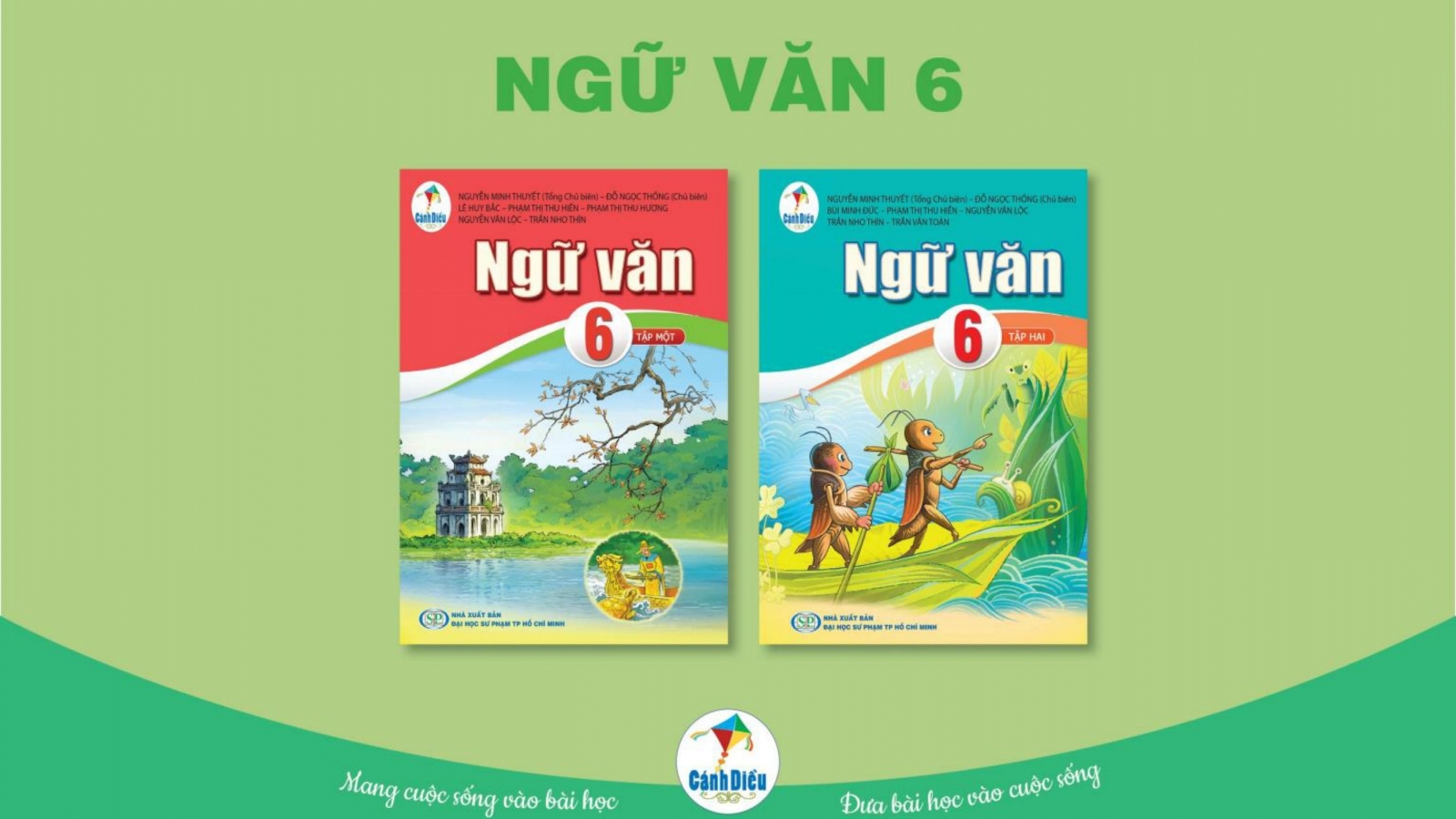 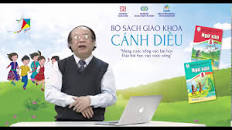 PHIẾU HỌC TẬP SỐ 1: Bảng KWL
PHIẾU HỌC TẬP SỐ 2: Tìm hiểu nội dung I: Đọc
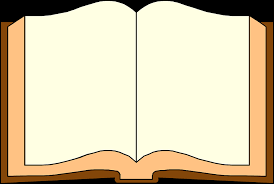 Đọc hiểu văn bản truyện:
a. Khái niệm 
Là một thể loại văn học
Kể lại câu truyện bằng một số sự kiện có liên quan đến nhau, có mở đầu, phát triển và kết thúc.
Nhằm giải thích hiện tượng đời sống, tìm hiểu con người, nêu vấn đề và bày tỏ thái độ
b. Văn bản truyện và nội dung của các văn bản:
- Chứa đựng tinh thần yêu nước: Thánh Gióng; Sự tích Hồ Gươm.
-Chứa đựng tinh thần nhân văn sâu sắc: Thạch Sanh, Cô bé bán diêm; Ông lão đánh cá và con cá vàng 
- Tình cảm gia đình, bạn bè: Bức tranh của em gái tôi; Điều không tính trước; Chích bông ơi!; Dế mèn phiêu lưu kí.
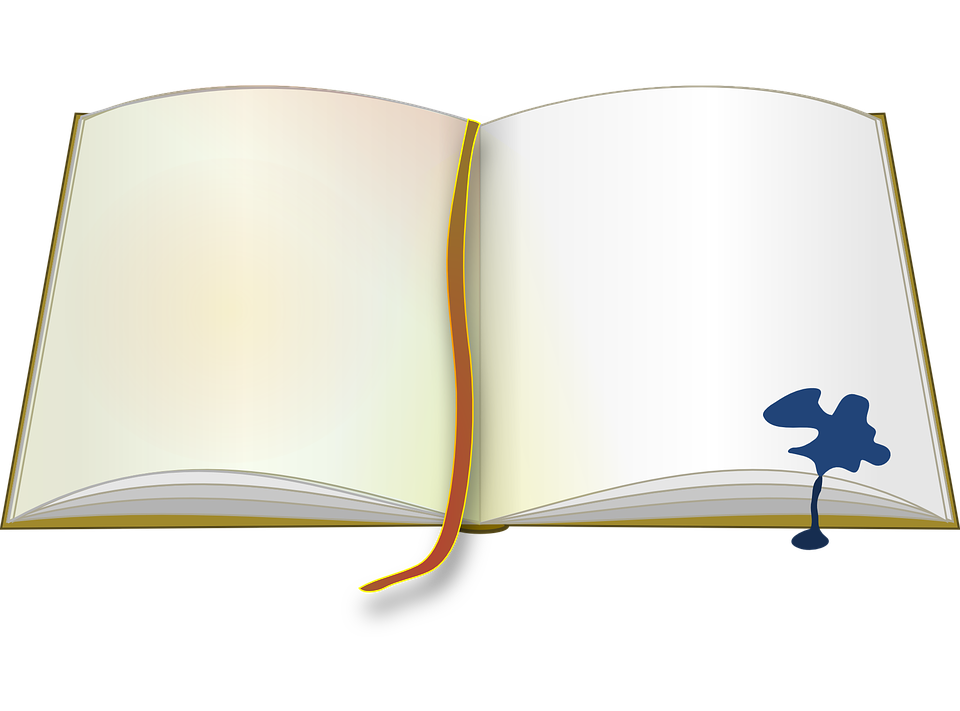 2. Đọc hiểu văn bản thơ
a. Khái niệm
Là một thể loại văn học
Có vần, nhịp, trình bày theo các dòng và khổ.
Nhằm thể hiện trực tiếp tình cảm, cảm xúc của người viết.
b. Văn bản thơ và nội dung của các văn bản thơ
Thơ lục bát viết về tình cảm gia đình: À ơi tat mẹ (Bình nguyên); Về thăm mẹ ( Đinh Nam Khương)
Nột số bài thơ có yếu tố tự sự và miêu tả thể hiện tình cảm, cảm xúc của người viết: Đem nay bác không ngủ ( Minh Huệ) ; Lượm ( Tố Hữu); Gấu con chân vòng kiềng ( U- xa- chốp).
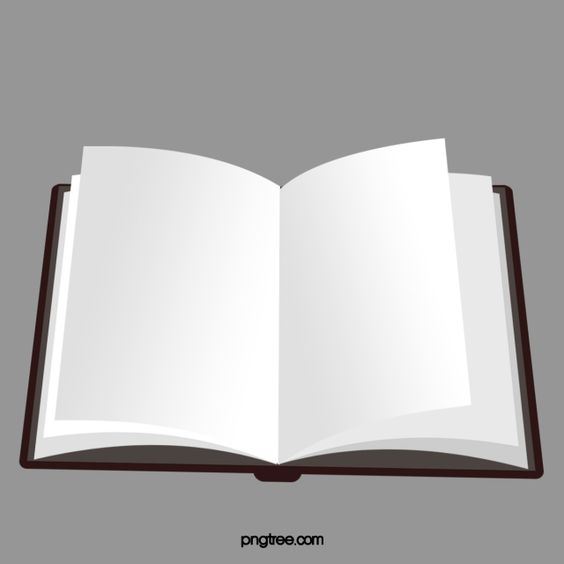 b. Các văn bản kí và nội dung của các văn bản:
Ghi lại tình mẫu tử sâu nặng: Trong long mẹ ( trích Những ngày thơ ấu – Nguyên Hồng)
Cảnh sắc thiên nhiên con người vùng đất phương Nam: Đồng Tháp Mười mùa nước nổi( Văn Công Hùng)
Hồi ức về tuổi thiếu niên với những kỉ niệm đẹp của Hon – đa Sô- i- chi- rô.
3. Đọc hiểu văn bản kí
Khái niệm
Là một thể loại văn học
Ghi lại sự việc và con người một cách xác thực ( tất cả có thật không hư cấu)
Kí tái hiện sự việc và con người sing động, cụ thể
Qua đó người viết bộc lộ những suy ngĩ, cảm xúc về sự việc và con người được nói tới
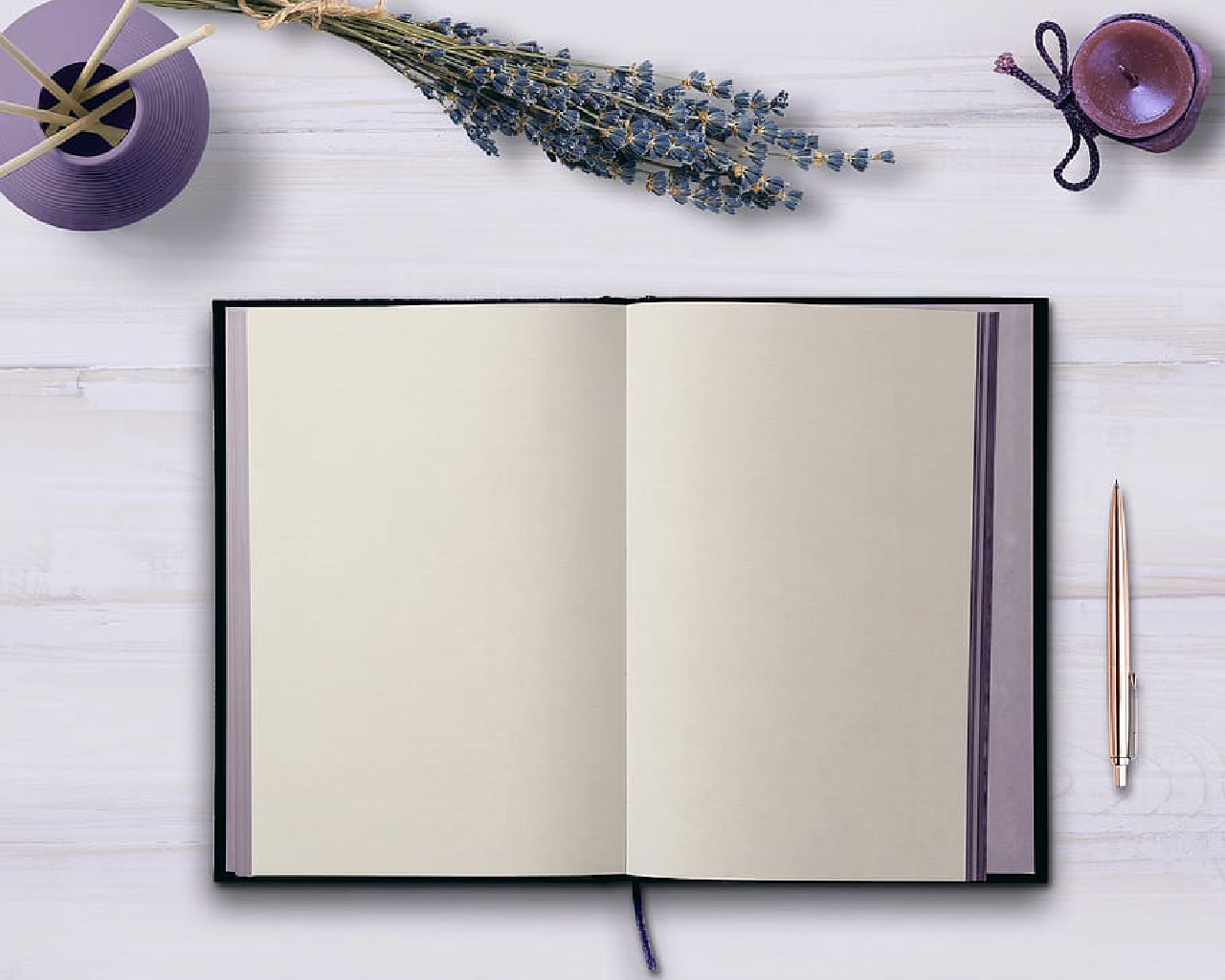 b. Các văn bản nghị luận và    nội dung của các văn bản
Nghị luận văn học: nói về cái hay, cái đẹp của các tác phẩm văn học: Nguyên Hồng- nhà văn của những người cùng khổ ( Nguyễn Đăng Mạnh); Vẻ đẹp của những bài ca dao ( Hoàng Tiến Tựu)…
Nghị luận xã hội: tập trung nêu nên các vấn đề xã hội đang quan tâm: Vì sao chúng ta phải đối xử thân thiện với động vật?....
4. Đọc hiểu văn bản nghị luận
Khái niệm:
Là loại văn bản nhằm  thuyết phục người đọc, người nghe về một vấn đề nào đó,
Để thuyết phục, người viết phải nêu lên được ý kiến( quan điểm ) của mình, sau đó dùng lí lẽ và các bằng chứng cụ thể để làm sáng tỏ ý kiến ấy.
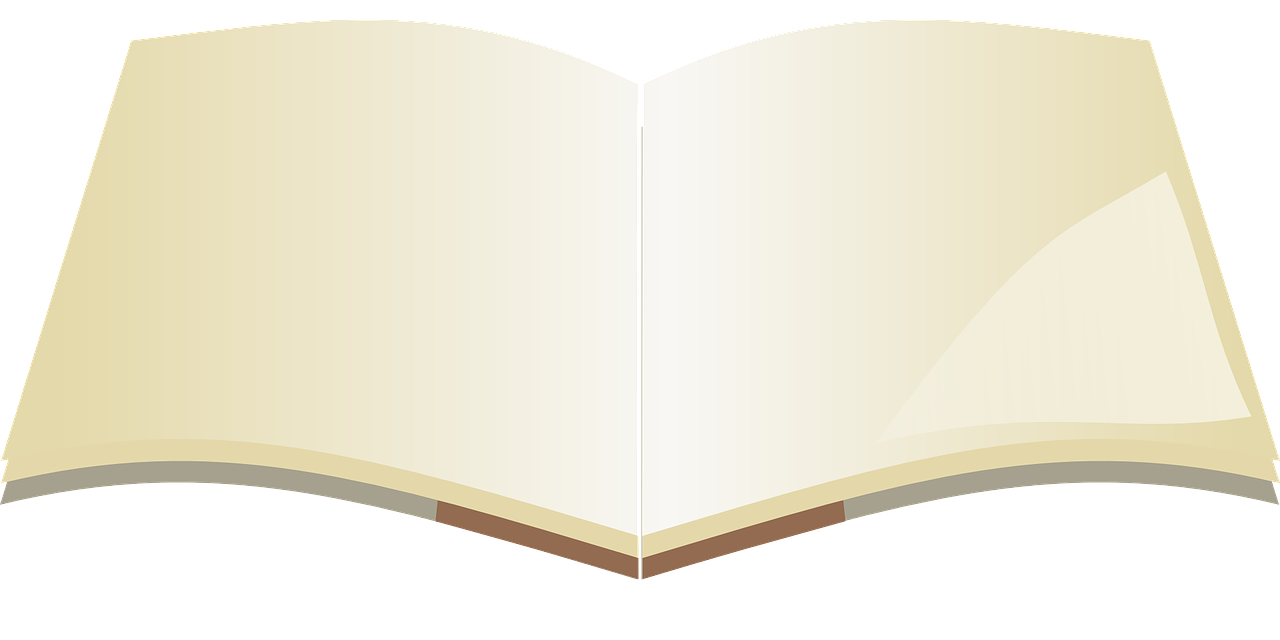 5. Đọc hiểu văn bản thông tin
a.Khái niệm:
Là loại văn bảnthường dùng để cung cấp thông tin về con người, sự vật, hiện tượng hoặc hướng dẫn thực hiện hoạt động dựa trên số liệu, sự kiện khách quan và kiến thức khoa học.
Phổ biến trên báo chí, từ điển, …..
b. Các văn bản thông tin và nội dung của các văn bản
Cung cấp thông tin về sự kiện trọng đại của dân tộc, sự kiện về văn hóa, thể thao, khoa học…..Giúp học sinh tự hào về về truyền thống lịch sử dân tộc, hiểu biết các sự kiện 
Hồ Chí Minh và “Tuyên ngôn độc lập” ( Bùi Đình Phong); Diễn biến Chiến dịch Điện Biên Phủ( Tố Hữu); Phạm tuyên và ca khúc mừng chiến thắng( Nguyệt Cát)…
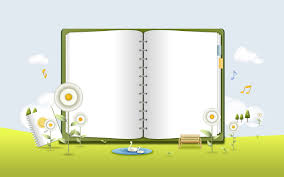 6. Rèn luyện tiếng Việt
* Mục đích: 
Giúp học hỏi những kiến thức cơ bản về tiếng Việt và cách diễn đạt bằng tiếng Việt.
Vận dụng kiến thức, kĩ năng đó vào các hoạt động đọc, viết, nghe , nói.
* Các loại bài tập thực hành:
Bài tập nhận biết các hiện tượng và đơn vị ngôn ngữ: Từ đơn, từ phức; các kiểu câu; các biện pháp tu từ
Bài tập vận dụng rèn luyện cá kĩ năng đọc, viết, nói, nghe: Phân tích tác dụng của các BPTT,  vận dụng tạo lập văn bản.
I. HỌC ĐỌC
Đọc hiểu văn bản truyện
Đọc hiểu văn bản thơ
Đọc hiểu văn bản kí
Đọc hiểu văn bản nghị luận
Đọc hiểu văn bản thông tin
Rèn luyện tiếng Việt
PHIẾU HỌC TẬP SỐ 3: Tìm hiểu nội dung II: Viết và III. Nói và nghe
II. HỌC VIẾT : 6 kiểu văn bản
III. HỌC NÓI VÀ NGHE
A. NỘI DUNG SÁCH NGỮ VĂN 6
I. HỌC VIẾT
I. HỌC ĐỌC
HỌC NÓI VÀ NGHE
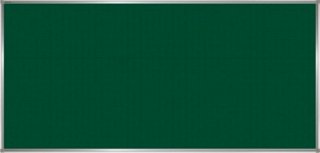 BÀI MỞ ĐẦU
( Nội dung và cấu trúc sách Ngữ văn 6)
* YÊU CẦU CẦN ĐẠT
Bài học này giúp các em hiểu được:
Những nội dung chính của sách Ngữ văn 6.
Cấu trúc của sách và các bài học trong sách.
A. Nội dung sách Ngữ văn 6
I. Học đọc
II. Học viết
III. Học nói và nghe
B. Cấu trúc của sách Ngữ văn 6
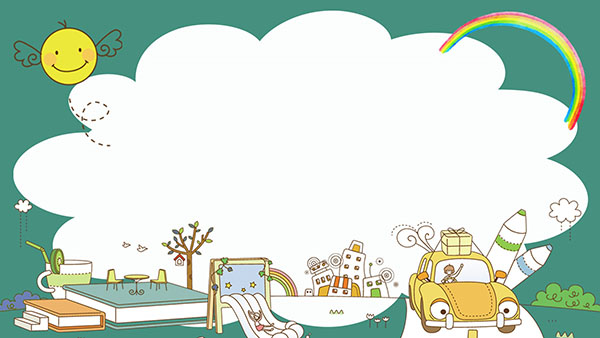 Sách Ngữ văn 6 có tổng số bao nhiêu bài ( cả 2 tập)?
 Cấu trúc của một bài trong sách gồm những phần chính nào? Nhiệm vụ các em cần làm ở lớp và ở nhà là gì?
 Theo em , tại sao cần phải biết cấu trúc của sách trước khi học?
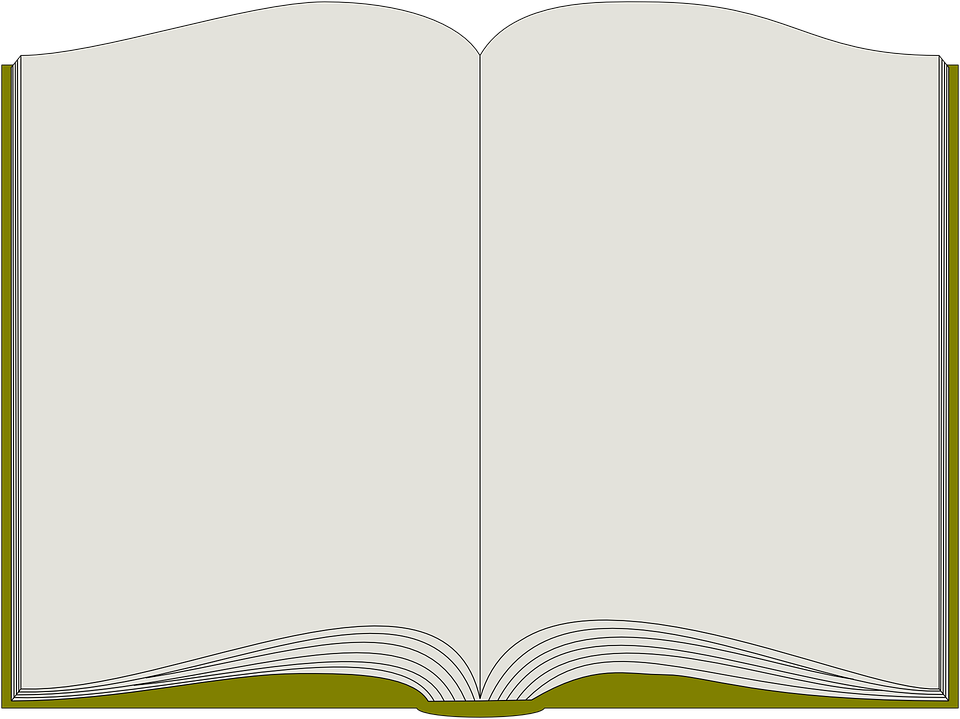 B. Cấu trúc của sách Ngữ văn 6
gồm 10 bài học chính.
Mỗi bài học đều giúp học sinh thực hành 4 kĩ năng: 
 + Đọc hiểu văn bản
 + Viết
 + Nói và nghe
 - Cuối mỗi bài có phần Tự đánh giá và Hướng dẫn tự học.
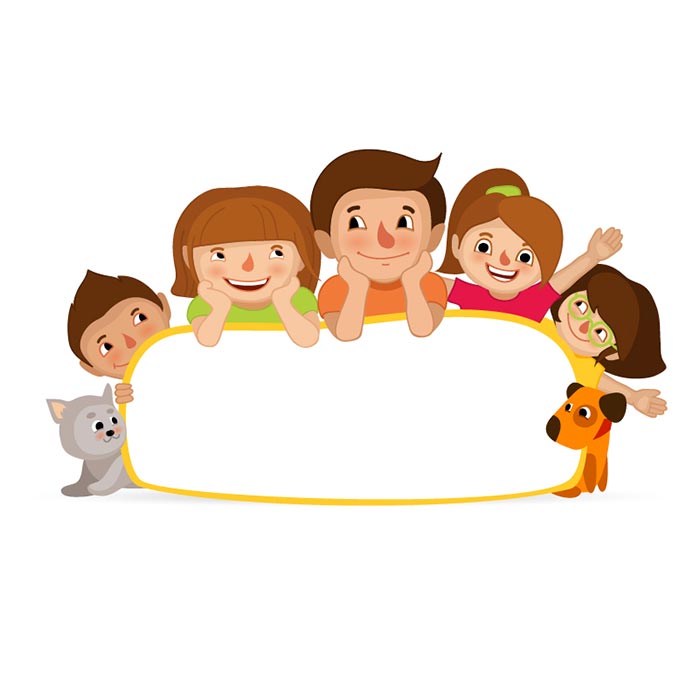 HOẠT ĐỘNG III: LUYỆN TẬP
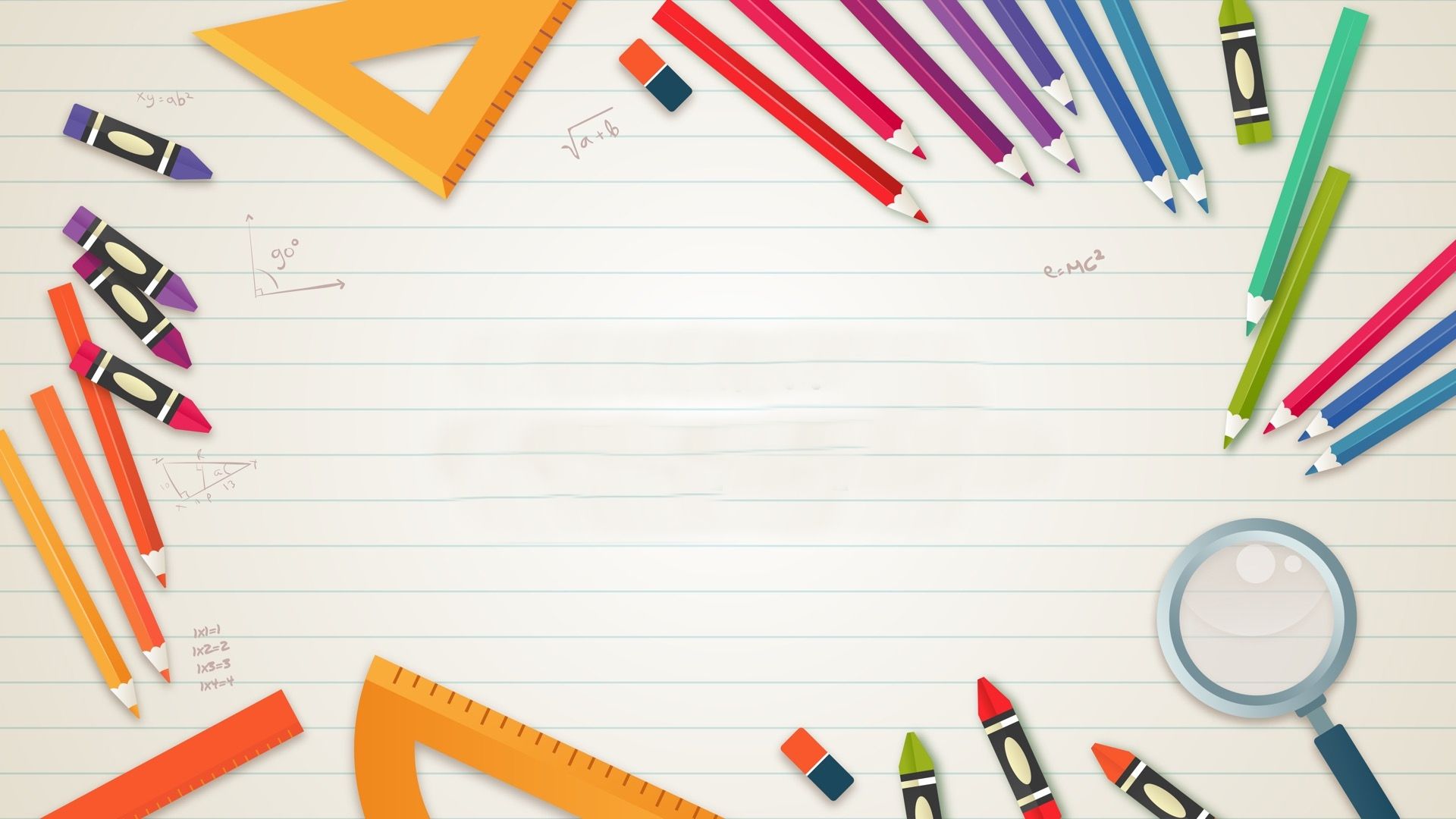 Hoàn thiện phiếu học tập số 1: Bảng KWL
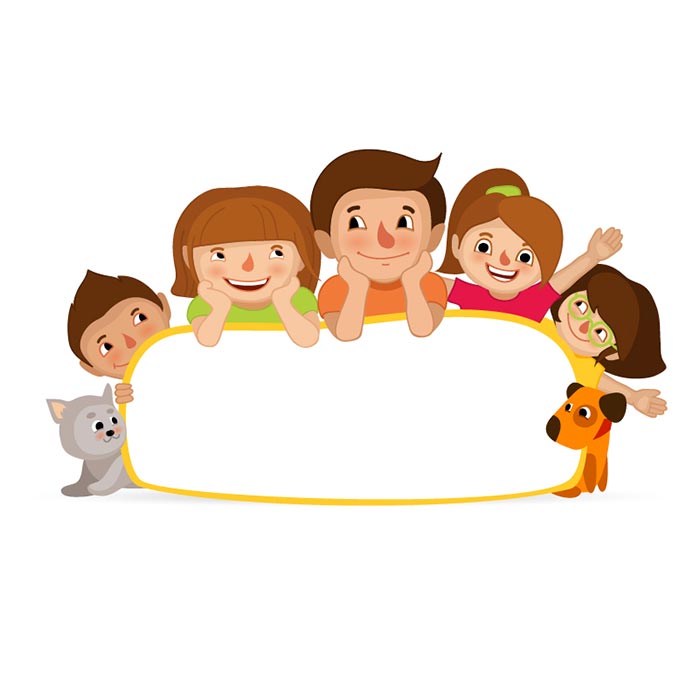 HOẠT ĐỘNG III: VẬN DỤNG
Hãy đề xuất các phương pháp để học tốt môn Ngữ văn 6?
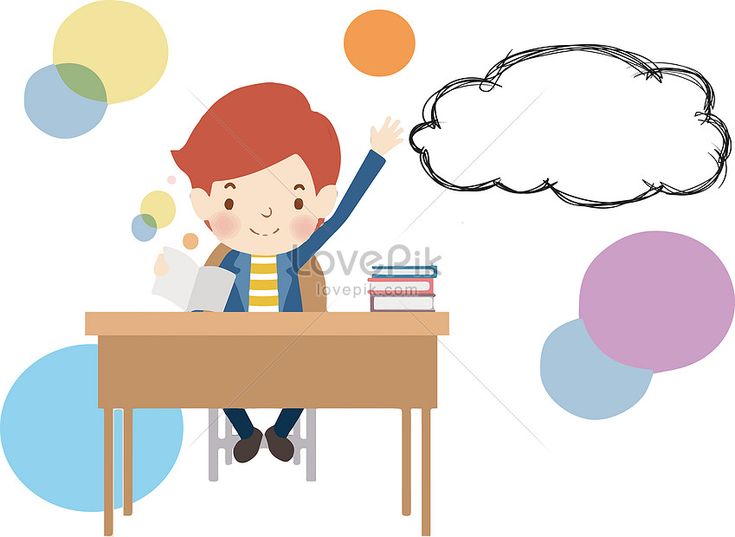 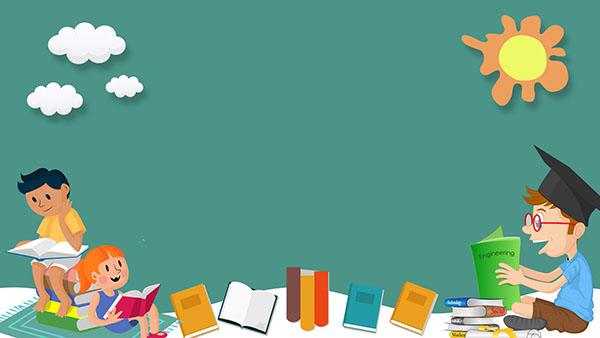 - Chuẩn bị đầy đủ sách vở và dụng cụ học tập môn văn.
Đọc và soạn bài đầy đủ trước khi đến lớp.
Trên lớp tập trung chú ý nghe giảng, ghi chép bài đầy đủ, tích cực hăng hái xây dựng bài
Đọc thêm các sách tham khảo để mở rộng hiểu biết
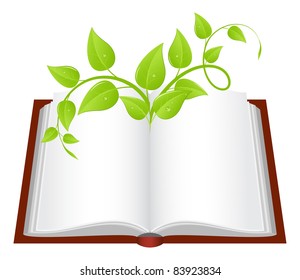 - Chuẩn bị đầy đủ sách vở và dụng cụ học tập môn văn.
Đọc và soạn bài đầy đủ trước khi đến lớp.
Trên lớp tập trung chú ý nghe giảng, ghi chép bài đầy đủ, tích cực hăng hái xây dựng bài.
Làm bài tập đầy đủ
Rèn luyện kĩ năng nói nghe.
Tham gia vào các hoạt động ngoại khóa, có sổ tay văn học…
Đọc thêm các sách tham khảo để mở rộng hiểu biết…..
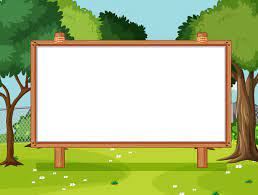 HƯỚNG DẪN TỰ HỌC:
Đọc kĩ phần Mục lục  ở cuối sách ( Tập 1,2) để nắm được các đơn vị kiến thức sẽ được học.
Đọc trước các văn bản trong chương trình trong thời gian rảnh rỗi.
CHUẨN BỊ BÀI HỌC: 
Soạn bài học 1: Truyện – Đọc hiểu văn bản : Thánh Gióng
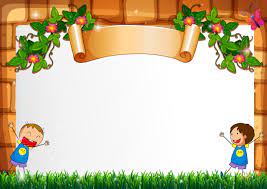 TẠM BIỆT- HẸN GẶP LẠI CÁC EM!
Sách giáo khoa Ngữ văn 6 giới thiệu cho các em những nội dung nào cần cần đạt được trong quá trình học tập?
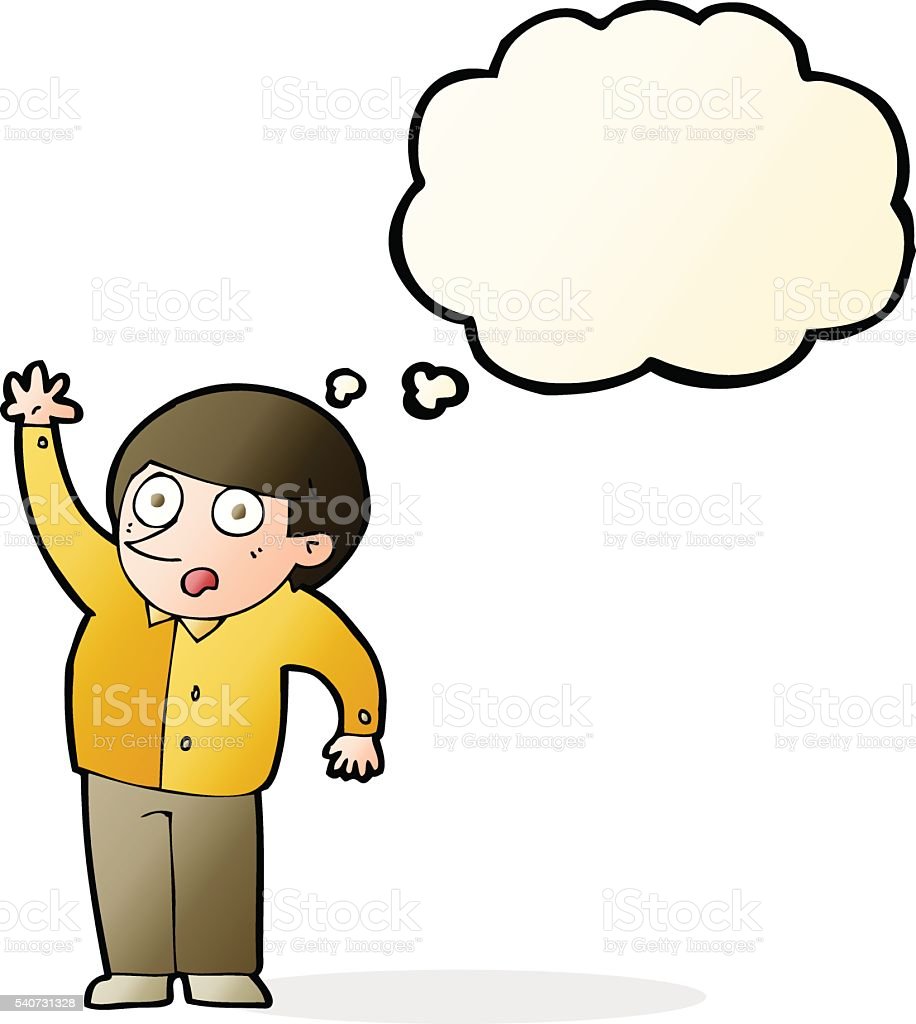 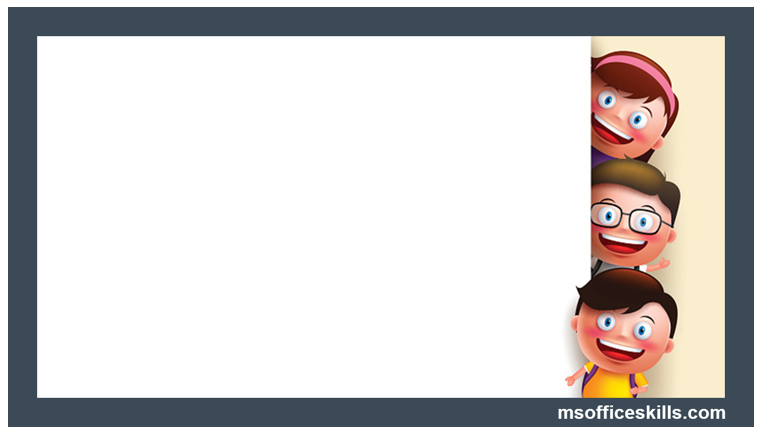 I. NỘI DUNG SÁCH NGỮ VĂN 6
A. NỘI DUNG SÁCH NGỮ VĂN 6
Mục đích :
Rèn luyện  các kĩ năng: đọc, viết, nghe , nói .
Phát triển năng lực:  ngôn ngữ và năng lực văn học.
Phát triển các phẩm chất: yêu nước, nhân ái, chăm chỉ, trung thực, và có trách nhiệm…..
Phát triển các năng lực: Tự chủ và tự học, giao tiếp và hợp tác, giải quyết các vấn đề và sáng tạo,….
Nội dung của sách ngữ văn 6 bộ sách Cánh Diều rèn luyện cho các em những kĩ năng nào? Để làm gì?
I. HỌC ĐỌC
Sách Ngữ văn 6 hướng dẫn các em đọc hiểu những thể loại văn học nào? Chỉ ra nội dung chính của các văn bản mà mà em được học trong mỗi thể loại?